[Speaker Notes: TITRE DE LA PRÉSENTATION (raccourci alt+144 pour un é majuscule)]
2023Action de sensibilisation auprès des communes
LES ACTEURS DES SAUVETAGES
Citoyens volontaires
	Organisatrices / organisateurs
	Sauveteurs / sauveteuses
	Régionales Natagora

Des associations locales

Les communes

Les régions
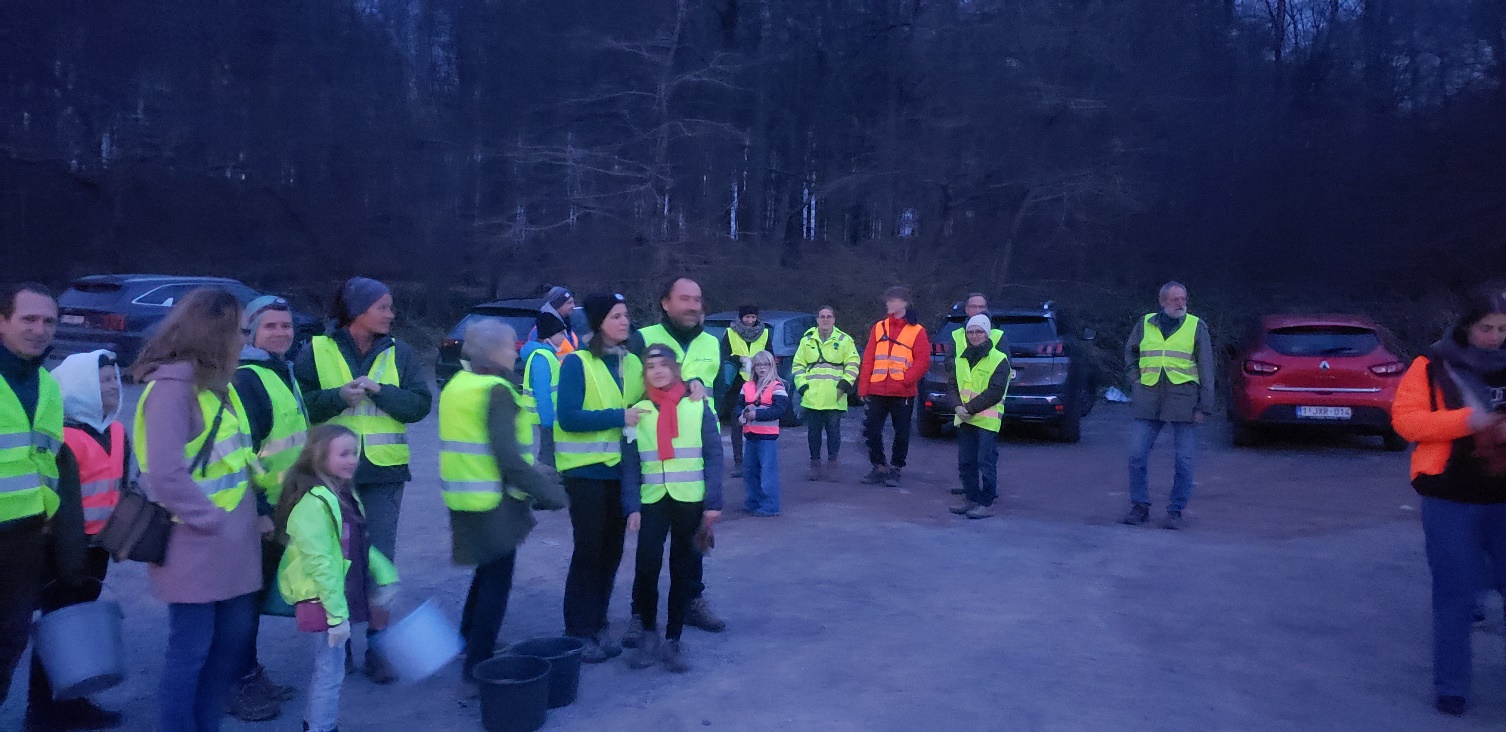 18/11/2023                Journée des organisateurs de sauvetage des batraciens – Sensibilisation communes 2023
¾ des groupes collaborent avec la commune
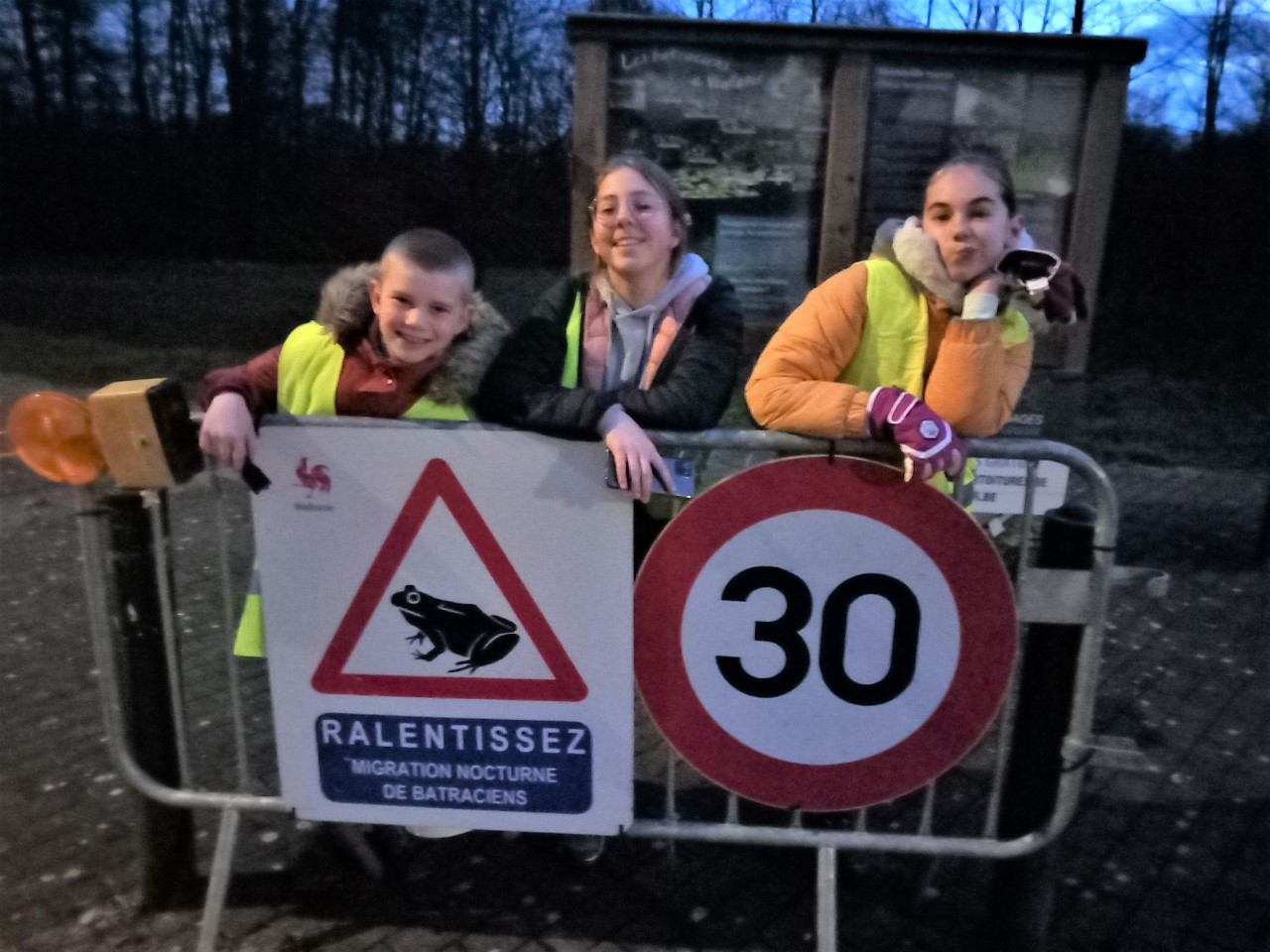 arrêtés de police,
signalisation et barrières, 
barrage temporaire,
communication, 
recrutement de volontaires,
aide matérielle,
activités grand public : sorties de terrain, conférences…
Subvention BiodiverCité (Wallonie)
18/11/2023                Journée des organisateurs de sauvetage des batraciens – Sensibilisation communes 2023
[Speaker Notes: Plus de 30 communes étaient déjà partenaires (en communication avec nous)]
Objectifs
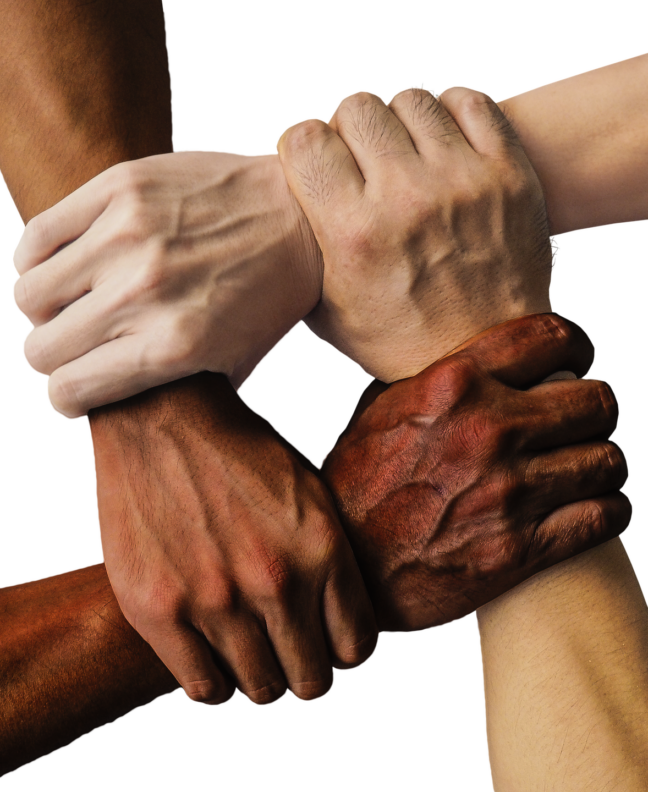 Sensibiliser les pouvoirs publics		
Impliquer plus de communes
Faire connaître les défis
Demander de l’aide
						Sauveteurs et Natagora
PARTENAIRES, RELAIS 
						Grand public
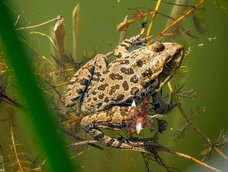 18/11/2023                Journée des organisateurs de sauvetage des batraciens – Sensibilisation communes 2023
[Speaker Notes: Plus de 30 communes étaient déjà partenaires (en communication avec nous)]
L’action de sensibilisation
Juillet à septembre 2023
Mail : communes wallonnes et bruxelloises
	Information et enquête
Visio conférences
Inscription à la dépêche des organisateurs
	 Duo citoyen organisateur - employé communal

Proposition d’action sécurité février 2024
		plus de détail dans présentation à ce sujet !


Relation à entretenir toute l’année !
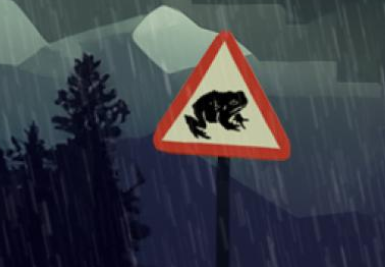 18/11/2023                Journée des organisateurs de sauvetage des batraciens – Sensibilisation communes 2023
Résultats de l’action : réponses des communes
72 réponses à l’enquête - 6 à Bruxelles - 66 en Wallonie
40 participants aux visio conférences  - 50%
64 inscriptions à la dépêche des organisateurs  - quasi 100%

99 % savaient les amphibiens protégés
66 soutenaient déjà les sauvetages MAIS 
		ne connaissaient pas la carte interactive
		ne recevaient pas les dépêches
		ne connaissaient pas nos outils de communication
18/11/2023                Journée des organisateurs de sauvetage des batraciens – Sensibilisation communes 2023
[Speaker Notes: Bxl : Ville, Jette, WSP, Auderghem, Ganshoren, Uccle – 74 réponses mais 2 x Ath, Pont à Celles et Silly (2 personnes différentes)]
Résultats de l’action : les constats
Freins : 	manque de volontaires
		pas sollicités ou pas dans les temps
		méconnaissance des traversées
		méconnaissance de l’organisation
		sécurité : non respect de la signalisation
		routes régionales (vitesse – interlocuteur)
		manque d’intérêt des politiques
		manque de temps de travail
Perspectives : identifier des sites non répertoriés
		signaler ces sites
		entreprendre les démarches à temps
		partager les outils communication Natagora
18/11/2023                Journée des organisateurs de sauvetage des batraciens – Sensibilisation communes 2023
[Speaker Notes: Bxl : Ville, Jette, WSP, Auderghem, Ganshoren, Uccle]
Merci aux communes participantes!
Amay, Assesse, Ath, Aubel, Auderghem, Aywaille, Beloeil, Braine-l'Alleud, Braine-le-Château, Braine-le-Comte, Brugelette, Brunehaut, Celles (en Hainaut), Chaudfontaine, Chaumont-Gistoux, Courcelles, Dinant, Dour, Durbuy, Ellezelles, Enghien, Engis, Fernelmont, Flobecq, Frameries, Ganshoren, Genappe, Grez-Doiceau, Hannut, Hastière, Hotton, Jemeppe-sur-Sambre, Jette, Jodoigne, La Hulpe, Lasne, Merbes-le-Château, Mettet, Modave, Mons, Montigny-le-Tilleul, Mont-Saint-Guibert, Morlanwelz, Musson, Neupré, Nivelles, Orp-Jauche, Ottignies-Louvain-la-Neuve, Peruwelz, Pont-à-Celles, Profondeville, Quaregnon, Quiévrain, Raeren, Ramillies, Saint-Ghislain, Saint-Nicolas, Seraing, Silly, Thuin, Trooz, Tubize, Uccle, Ville de Bruxelles, Villers-la-Ville, Villers-le-Bouillet, Viroinval, Virton, Waimes, Woluwe-Saint-Pierre, Yvoir	     ET N’HÉSITEZ PAS À CONTACTER VOTRE COMMUNE !
18/11/2023                Journée des organisateurs de sauvetage des batraciens – Sensibilisation communes 2023
CLICK TO EDIT MASTER TITLE STYLE
Il nous reste à contacter les autres communes.

Pour une question, une inscription à la dépêche, une info ou 
 pour signaler un site : Aude Jacomet et Serge Tiquet : event@natagora.be  - Aude : 081 39 18 28 – Serge : 04 250 95 96

Merci de votre attention !
18/11/2023                Journée des organisateurs de sauvetage des batraciens – Sensibilisation communes 2023